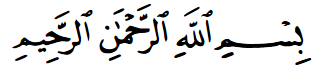 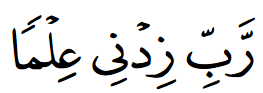 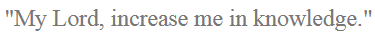 Presented By:                       
Sadaqat Khan,  Senior Exécutive VP
Head of Sharia Advisory, Audit, Compliance & Exécution 
AlHuda Centre of Islamic Banking & Economics (CIBE)
ISLAMIC LEASING FINANCE – IJARAHSHARIAH AWARENESS  SESSION ON             SIGNIFICANE & IMPACT OF SHARIAH COMPLIANCE
Islamic leasing – Ijarah Finance
Significance & impact of Shariah Compliance
Shariah Compliance is;
 
The identity of Islamic Finance
Significance & impact of Shariah Compliance
18 May 2015
3
DIFC - Dar Al Sharia Trainings
Islamic leasing – Ijarah Finance
Significance & impact of Shariah Compliance
Significance & impact of maintaining Sharia Compliance at the highest level. 

A Transaction is considered as Shariah Compliant? 

If Completed by applying:
The Shariah Rules and Principles
And Shariah Process steps, 
As determined by Sharia Supervisory Board
Significance & impact of Shariah Compliance
Islamic leasing – Ijarah Finance
Role & Responsibilities of the IFI’s Management
By defining Shariah compliant procedures &  policies
To ensure implementation of Shariah Rules and Principles, relating to the products
By providing Shariah Training to staff
Islamic leasing – Ijarah Finance
Significance & impact of Shariah Compliance
Role & Responsibilities of the Management
To manage/ensure implementation of Shariah Rules and Principles, relating to the products & services, as determined by the IFI’s Shariah Supervisory Board.
  
By defining Shariah compliant procedures &  policies, in line with SSB guidance; 
By providing Shariah Training to staff
Role & Responsibilities of Sharia Supervisory Board
To provide necessary Sharia guidance, directing, reviewing & supervising the business activities
To ensure that they are in compliance with Shariah Rules and Principles & Fatwas as issued by SSB:
Regular Sharia review of business activities 
Sharia Audit of financial transactions
Spreading Shariah Awareness amongst staff
Islamic leasing – Ijarah Finance
Significance & impact of Shariah Compliance
Role & Responsibilities of Sharia Supervisory Board
To provide necessary Sharia guidance, directing, reviewing & supervising the business activities;
to ensure that they are in compliance with Shariah Rules and Principles & Fatwas issued by SSB:
Regular Sharia review of business activities
Sharia Audit of financial transactions 
Spreading Shariah Awareness amongst staff
Significance & impact of maintaining Sharia Compliance at the highest level.
Avoiding the forfeiture of non-compliant income:
Significance & impact of maintaining Sharia Compliance
Achieving the satisfaction / confidence level of the
Islamic leasing – Ijarah Finance
Significance & impact of Shariah Compliance
Significance & impact of maintaining Sharia Compliance at the highest level 

Religious Obligations:

Most importantly, fulfilling the “Religious Obligations”, towards implementing the Shariah Rules & Principals rightly.
Islamic leasing – Ijarah Finance
SHARIAH RESTRICTION ON IJARAH FINANCING
It is not permitted to provide Ijarah financing to Sharia repugnant / non-compliant business activities: 

Trade in all kinds of Alcohol/Liquors/wine etc.

Trade in Pork or its by-products

Trade in Tobacco or its products
Islamic leasing – Ijarah Finance
SHARIAH RESTRICTION ON IJARAH FINANCING
Sharia repugnant / non-compliant business activities: 

Gambling / Casinos / Night clubs etc.

Adult Entertainment / Pornography 

Financial Services dealing in interest

Conventional Insurance Cos.
All other Sharia repugnant businesses
Islamic leasing – Ijarah Product structure & Process flow
Transfer of assets to customer
at the end of Lease Period
Promise to Lease by Customer
5
1
IFI / Bank
(Lessor)
Customer
(Lessee)
3
Lease Agreement
4
Payment of Lease Rental by Lessee
Purchase of Asset
Payment of Price
Seller of Asset
2
14
Islamic leasing – Ijarah Finance
Shariah Compliant Process flow of Ijarah
Promise to Lease by the Customer
Purchase of Asset by the IFI:   Payment of price and possession of the assets by IFI
Execution of Lease Agreement:  Between IFI and Customer for agreed Lease Period & Rentals 
Payment of Fixed & Variable & Rentals by Customer to IFI
Transfer of Asset ownership to Customer:       At the end lease period by way of Sale or deed.
Thank you for your Attention


Sadaqat Khan,  Senior Exécutive VP
Head of Sharia Advisory, Audit, Compliance & Exécution 
AlHuda Centre of Islamic Banking & Economics (CIBE)
Authored by Sadaqatullah Khan sadaqatg@hotmail.com 
It is Not allowed to copy or use the contents of this presentation without author's prior permission